К.Ю. Поляков, 
В.М. Гуровиц
Язык Python в школьном курсе информатики
[Speaker Notes: Уважаемые коллеги! Этот доклад подготовлен совместно с Владимиром Михайловичем Гуровицем, учителем информатики школы № 2007 г. Москвы и координатором сайта «Дистанционная подготовка по информатике» (http://informatics.mccme.ru). Я расскажу о языке Питон, который в последние годы приобретает все большую популярность как за рубежом, так и в России.]
2
Популярность
http://www.tiobe.com/index.php/content/paperinfo/tpci/index.html
декабрь 2015:
Java
C
C++
Python
C#
PHP
Visual Basic
JavaScript
в восьмёрке с 2008 года!
[Speaker Notes: Согласно рейтингу компании Tiobe, язык Python с 2008 года прочно удерживается в восьмерке наиболее популярных языков программирования.]
3
!
!
Кроссплатформенный!
Свободно распространяемые (open-source)   реализации!
Использование
Компании:
Google
Яндекс
CERN
NASA
…
Скрипты в программах:
GIMP
Blender
Cinema 4D
Maya
Inkscape
Scribus
…
Скрипты в играх:
Eve Online, 
Civilization IV 
Battlefield 2 
Vampire
…
Linux, Windows, FreeBSD, Mac OS X, 
Android, iOS…
[Speaker Notes: Python применяется в таких известных компаниях как Google, Яндекс, CERN, NASA и многих других. Python – это язык сценариев (скриптовый язык), его можно использовать в программах GIMP, Blender, Cinema 4D, Maya, Inkscape, Scribus и др, а также в играх.
Реализации языка существуют для большинства современных операционных систем, включая ОС для мобильных устройств: Linux, Windows, FreeBSD, Mac OS X, Android, iOS. Эти реализации и многие среды разработки свободно распространяемые (open-source), поэтому не возникает проблем с лицензиями.]
4
Для обучения
https://wiki.python.org/moin/SchoolsUsingPython
Университеты и колледжи:
США – 33
University of California
University of Florida
University of Iowa
Massachusetts Institute of Technology (MIT) 
Канада – 8
University of Toronto
University of Alberta
Франция – 6
Великобритания – 5
University of Oxford
Австралия – 3 
Испания – 3 
…
Вытесняет С и Java!
Москва:
СУНЦ МГУ
школа № 179 (МИОО)
школа № 2007
гимназия №1543 
гимназия «Вторая школа»
школа № 57
…
[Speaker Notes: Все шире используется Python как язык для обучения программированию в университетах и колледжах, хотя изначально он не был спроектирован специально для этой цели. Это более 30 университетов США, 8 – в Канаде, в том числе и всемирно известные центры образования, например, Массачусетский технологический институт. Python постепенно вытесняет языки C и Java.
В России центром распространения языка Python стала Москва, где он преподается в нескольких физико-математических школах, в том числе в СУНЦ МГУ – интернате для одарённых детей.]
5
Учебник К.Ю. Полякова и Е.А. Еремина
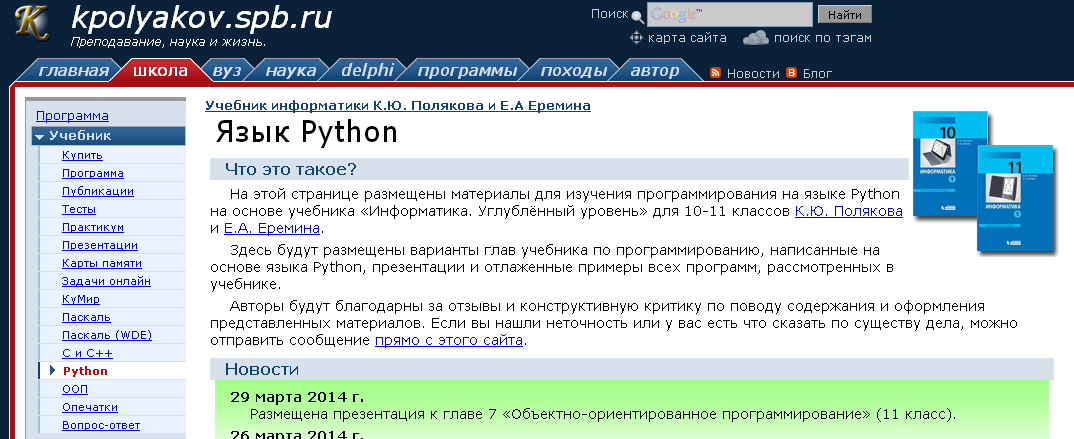 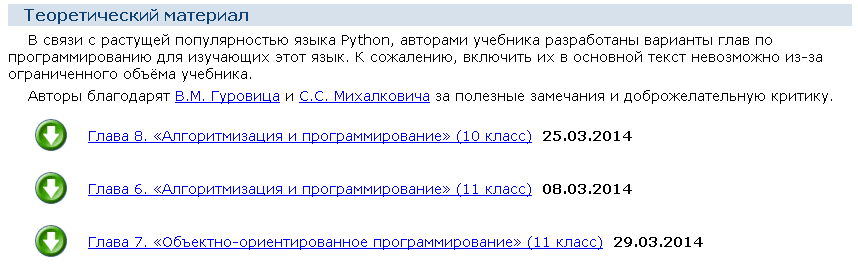 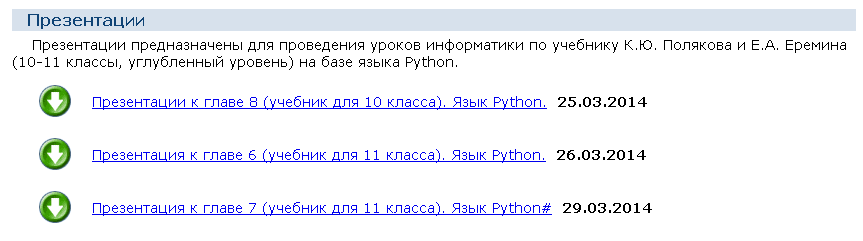 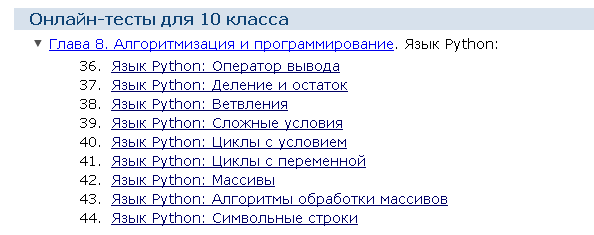 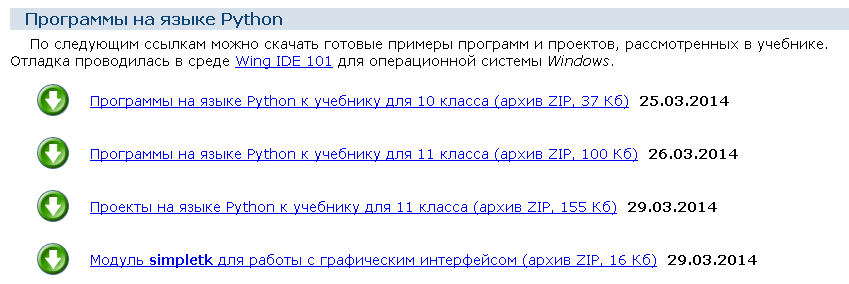 [Speaker Notes: Не могли обойти этот вопрос и авторы учебника, о котором я только что рассказывал. На сайте поддержки учебника есть страница, посвященная языку Python. К сожалению, включить эти материалы в бумажный вариант невозможно, но на сайте есть в электронном виде все главы учебника, связанные с программированием, переработанные специально для изучающих Python. Кроме того, вы найдете здесь полный комплект материалов для учителя и ученика: презентации, онлайн-тесты, программы из учебника.]
6
Олимпиады
Всероссийская олимпиада школьников
Всероссийская командная олимпиада школьников
Московская командная олимпиада школьников
Московская олимпиада школьников 
Командная олимпиада школьников Санкт-Петербурга
Интернет-олимпиады ИТМО
Russian Code Cup
Сайты с автоматической проверкой решений:
informatics.mccme.ru
codeforces.com 
acm.timus.ru
acmp.ru
[Speaker Notes: Язык Python – один из разрешенных языков на многих олимпиадах по информатике, включая Всероссийскую олимпиаду, командный и личные олимпиады в регионах, олимпиады ИТМО и другие. Решения задач на Python  можно  сдавать в системах автоматического тестирования на большинстве «олимпиадных» сайтов.]
7
Почему Python?
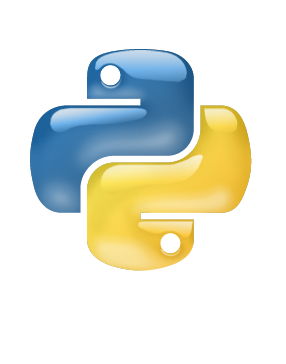 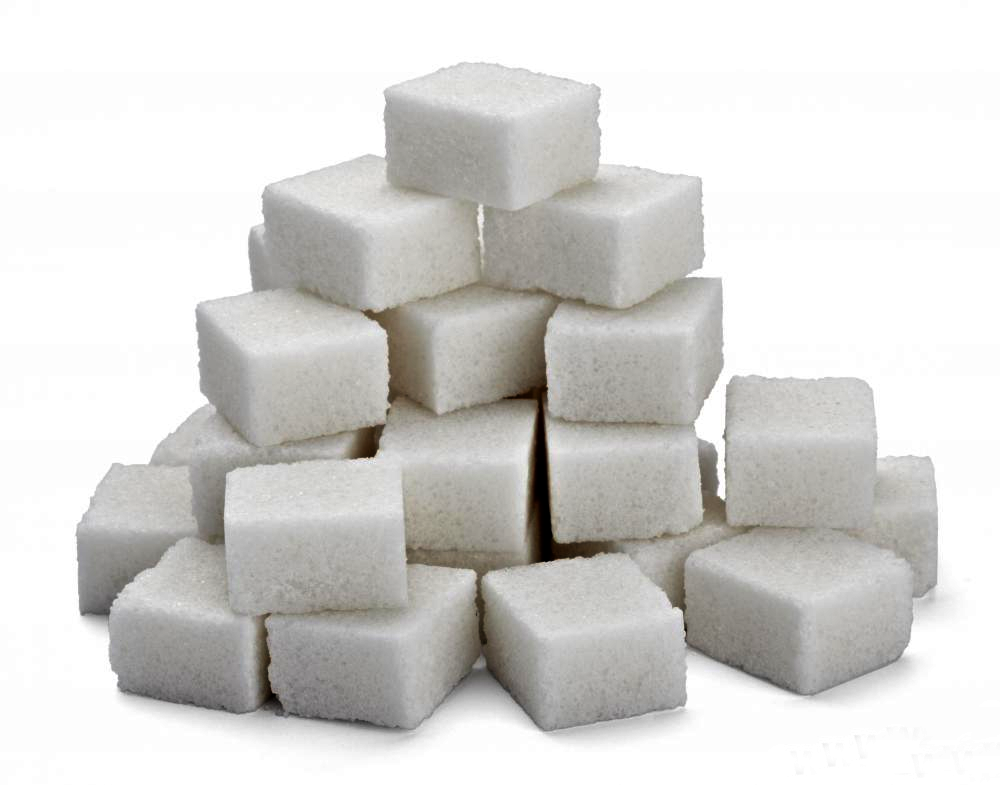 [Speaker Notes: Итак, давайте посмотрим на достоинства и недостатки языка Python. Начнем с хорошего.]
8
!
Переменные не надо объявлять!
Динамическая типизация
A = 100  			# целое
A = 4.5  			# вещественное 
A = "Привет!"		# строка
A = [1, 2, 3, 4, 5]	# список (массив)
A = (1, "Вася", 3)	# кортеж
A = {"Вася": 1, "Петя": 23}	 	# словарь
[Speaker Notes: Попробуем посмотреть на Python с точки зрения учителя, который много лет учил программированию на Паскале или С. Во-первых, в Python используется динамическая типизация, это значит, что тип переменной определяется автоматически в момент присваивания её некоторого значения. Поэтому переменные не нужно объявлять. Сначала переменная A может быть целого типа, если в неё записали целое число. Затем, в другой части программы, – вещественного. После этого она может стать символьной строкой, списком значений (массивов), кортежем, или словарем.]
9
!
Функция может вернуть любое значение!
Динамическая типизация
def solve ( a, b ):   # a*x = b
  if a == 0:
    if b == 0: return True
    else: return None
  else:  
    return b / a
логическое значение
пустое значение
число
[Speaker Notes: Если в языках Паскаль и С мы жестко задаем тип значения, которое возвращает функция, то в Python функция может возвращать значения разного типа, в зависимости от входных данных. Рассмотрим функцию, которая решает линейное уравнение a*x=b. В зависимости от входных данных (a и b) здесь могут быть три варианта:
если a=b=0, то решением является любое вещественное число;
если a=0 и b!=0, то решений нет
если a!=0, то решение единственно.
Рассмотрим эти варианты. В первом случае вернем результат True (истина), во втором – None (нет решений), а в третьем – решение, число.]
10
!
!
Отступы обязательны!
Нет begin-end, {}!
Структура = отступы
Условный оператор:
Цикл:
if x > 0:
    a = x
    if x > 1:
        b = x
        c = a + x
    else:
        b = x - 1
        c = x*x 
    d = b + c
s = 0
for x in range(100):
    a = x 
    c = 0
    while a > 0:
        c += a % 8
        a = a // 8
    s = s + c
[Speaker Notes: Вспомните, скольких трудов стоит научить школьников делать правильные отступы в программах. В Python эта проблема решена: без правильных отступов программа не запустится, поскольку именно отступы определяют её структуру. Тело условного оператора (блок) сдвинуто вправо на несколько символов, если есть вложенные условные операторы, их блоки сдвинуты еще дальше, также на одинаковое количество символов. Аналогичная ситуация с циклами. Благодаря отступам не нужно как-то иначе ограничивать блок (например, словами begin-end или фигурными скобками).]
11
Компактность
Обмен значений двух переменных:
c := a
a := b
b := c
a, b = b, a
Алгоритм Евклида:
while b <> 0 do begin
  c := a mod b;
  a := b;
  b := c
end;
writeln ( a );
a  b0
b  a0 mod b0
while b:
  a, b = b, a % b
print ( a )
[Speaker Notes: На Python многие операции записываются в несколько раз короче, чем на Паскале и С. Например, обычно для того, чтобы выполнить обмен значений двух переменных, используют третью переменную и три присваивания. В Python все эти операции сворачиваются в одну строку. А вот одна из реализаций алгоритма Евклида для вычисления НОД двух натуральных чисел. Здесь фактически на каждом шагу вместо a подставляется значение b, а вместо b – значение a mod b. Поэтому на Python все тело цикла сворачивается в одну строку.]
12
!
Нумерация элементов с нуля!
Списки (массивы)
Заполнение
for i:=0 to N-1 do
  A[i] := 0;
A = [0]*N
for i:=0 to N-1 do
  A[i] := i*i;
A = [i*i 
     for i in range(N)]
Максимум
M := A[0];
for i:=1 to N-1 do
  if A[i] > M then
    M := A[i];
M = max(A)
[Speaker Notes: Заполнение массива нулями в паскале требует цикла, в Python это одна строчка. [0] – это список из одного элемента, «умножение» на N повторяет этот элемент N раз.
Теперь заполним массив квадратами целых чисел. В Паскале принципиально ничего не меняется. В Python можно сделать так же, но более красиво использовать генератор. В данном случае в цикле перебираются все числа от 0 до N-1, для каждого из них вычисляется квадрат, из этих квадратов строится массив (список).
Классическая задача поиска максимума в массиве. В Паскале – цикл с условным оператором внутри, в Python – вызов стандартной функции. 
Это не говорит о том, что Python лучше, но говорит о том, что многие стандартные алгоритмы уже встроены в библиотеку. Поэтому Python – это более высокоуровневый язык, чем Паскаль и С. Он позволяет думать о решении на более высоком уровне абстракции, так же как в Паскале не нужно заботиться о распределении данных в регистрах.]
13
Списки (массивы)
Выборка элементов по условию
B = [x for x in A if x > 0]
count := 0;
for i:=0 to N-1 do
  if A[i] > 0 then begin
    count := count + 1;
    B[count] := A[i]
  end;
B = [x 
     for x in A 
     if x > 0]
for x in A
Сортировка
for i:=0 to N-1 do
  for j:=N-2 downto i do
    if A[j] > A[j+1] then begin
      c:=A[j]; A[j]:=A[j+1];
      A[j+1]:=c
    end;
A.sort()
[Speaker Notes: Следующая задача – выбрать в другой массив все положительные элементы массива A. Заводим счётчик, когда нашли подходящий элемент, увеличили счётчик и записали его в массив B. На Python – одна строчка. Здесь используется генератор – для всех элементов из A выбираются те, что удовлетворяют условию, и из них строится новый массив.
Сортировка тоже выполняется одной командой (методом класса list).]
14
Списки (массивы)
Реверс массива
for i:=1 to N div 2 do begin
  c := A[i];
  A[i] := A[N-i+1]
  A[N-i+1] := c;
end;
A = A[::-1]
[Speaker Notes: Задача реверса массива – переставить элементы в обратном порядке. Меняются местами первый элемент с последним, второй с предпоследним и т.д. Важно остановить цикл на середине массива, иначе мы развернем массив два раза, то есть, восстановим исходное состояние. На Python все решается в одну строчку: взять элементы массива с первого до последнего с шагом -1.]
15
Списки (массивы)
Удалить повторяющиеся элементы массива
count := 0;
for i:=1 to N do begin
  j := 1;
  while (j <= count) and (A[i] <> B[j]) do 
    j := j + 1;
  if j > count then begin
    count := count + 1;
    B[count] := A[i]
  end
end;
B = list( set(A) )
[Speaker Notes: Еще одна задача – выделить в массив B все неповторяющиеся элементы массива A.  Снова заводим счётчик, перебираем все элементы исходного массива. Ищем очередной элемент в массиве B. Если не нашли, добавляем его в массив B. На Python все проще – преобразовали массив во множество (set), а потом множество – обратно в массив-список (list).]
16
Длинная арифметика
Задача: вычислить 100! = 1  2  3   …  100
const N = 33; 
      d = 1000000; 
var A: array[0..N] of longint;
    i, k, s, r: integer;
begin
  A[0]:= 1; 
  for k:= 2 to 100 do begin
    r:= 0;
    for i:= 0 to N do begin
      s:= A[i]*k + r;
      A[i]:= s mod d;
      r := s div d
    end
  end
  { вывод длинного числа  из 
    массива A }
end.
A = 1
for i in range(2,101):
  A = A*i
print ( A )
или так:
import math
print ( math.factorial(100) )
[Speaker Notes: В Python все целые числа – длинные, то есть, их размер увеличивается по мере необходимости. Поэтому легко решить, например, задачу вычисления 100!. Вот решение из нашего учебника для 11 класса. В Паскале и С приходится заводить массив и в цикле умножать «длинное» число на «короткое», которое помещается в одну переменную типа integer.  
В Python все сводится к одной операции умножения в цикле. 
Можно также использовать готовую функцию factorial из модуля math.
Таким образом, ликвидирована «олимпиадность» целой серии задач на «длинную арифметику». ]
17
Алфавитно-частотный словарь
Задача: построить алфавитно-частотный словарь
Модуль  50 строк!
uses WordList;
var F: text;  s: string;
    L: TWordList;  p: integer;
begin
  Assign(F, 'input.txt'); Reset(F);
  SetLength(L.data, 0);
  L.size := 0;
  while not eof(F) do begin
    readln(F, s);
    p := Find ( L, s );
    if p >= 0 then
      L.data[p].count := L.data[p].count + 1
    else begin
      p := FindPlace ( L, s );
      InsertWord ( L, p, s );
    end
  end;
  Close(F);
  ...
end.
D = {}
for line in open("input_list.txt"):
  word = line.strip()
  if word:
    D[word] = D.get(word, 0) + 1
[Speaker Notes: Еще одна задача из учебника: построить алфавитно-частотный словарь для файла, в котором в столбик записаны слова, то есть построить список пар «слово – количество этих слов в файле». Вот решение на Паскале. Кроме основной программы, требуется еще модуль для работы со списками, состоящий примерно из 50 строк. Все это укладывается в несколько строк на Python: строим пустой словарь, читаем строки из файла и для каждой непустой строки в цикле увеличиваем её счётчик – второе значение пары в словаре.]
18
Черепашья графика
from turtle import *
def tree ( levels, length ): 
  if levels > 0:
    forward ( length )
    left ( 45 )
    tree ( levels-1, length*0.6)
    right ( 90 )
    tree ( levels-1, length*0.6)
    left ( 45 )
    backward ( length )
setheading ( 90 )
tree ( 5, 100 )
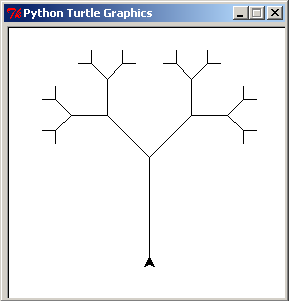 from turtle_rus import *
def дерево ( уровни, длина ): 
  if уровни > 0:
    вперед ( длина )
    влево ( 45 )
    дерево ( уровни-1, длина*0.6)
    вправо ( 90 )
    дерево ( уровни-1, длина*0.6)
    влево ( 45 )
    назад ( длина )
новый_курс ( 90 )
дерево ( 5, 100 )
[Speaker Notes: В стандартную библиотеку Python входит модуль turtle для работы с «черепашьей графикой». Приведенная программа рисует Пифагорово дерево. Углы измеряются в градусах, расстояние, проходимое Черепахой – в пикселях.]
19
!
Строка!
Ввод с клавиатуры
var N, NN: integer;
…
write ( "Введите число " );
read ( N );
NN := N*2;
write ( NN );
тип неизвестен!
N = input ( "Введите число " )
NN = N * 2
print ( NN )
Введите число 12
1212
N = int(input("Введите число "))
NN = N * 2
print ( NN )
Введите число 12
24
[Speaker Notes: Ввод данных с клавиатуры в Python заслуживает отдельного разговора. Вот программа на Паскале: вводится число, умножается на 2 и выводится на экран.
Ввод с клавиатуры в Python выполняет функция input, она принимает параметр – сообщение с подсказкой. Мы увидели это сообщение и ввели число. Но что ввели? Тип переменной N ведь неизвестен! Как воспринимаются символы «12»?
Умножим значение N на 2 и выведем на экран.  Увидим «1212», то есть, просто дублирование «умножение на 2». Значит, программа восприняла число как символьную строку!
Для того, чтобы получить правильное решение, необходимо преобразовать введённую строку в целое число с помощью функции int.]
20
Ввод с клавиатуры
var a, b, c: integer;
…
write ( "Введите три числа " );
read ( a, b, c );
s = input ( "Введите три числа " ) # "1 2 3"
a, b, c = map ( int, s.split() )
применить к каждой
части функцию int
разбить строку по пробелам
q = s.split()  # список ["1", "2", "3"]
a = int(q[0])  # 1 
b = int(q[1])  # 2
c = int(q[2])  # 3
[Speaker Notes: Теперь рассмотрим ввод нескольких чисел. Вводим строку s. Теперь эту строку нужно «разделить» на три части и каждую часть преобразовать в целое число. Разбивку по пробелам выполняет метод split для строк, в результате получается список (массив) строк. Теперь к каждому элементу этого массива нужно применить функцию int, это делает стандартная функция map.]
21
Ввод массива с клавиатуры
const MAX = 1000;
var i, N: integer;
    A: array[0..MAX-1] of integer;
…
readln ( N );
for i:=0 to N-1 do 
  read ( A[i] );
N = int(input())
A = list( map(int, input().split()) )
N не нужно!
[Speaker Notes: Аналогично вводится и массив. Вот пример на Паскале. Сначала вводим размер массива, затем в цикле – его элементы. В Python очень удобно, когда весь массив записан в одну строку, в этом случае можно использовать тот же приём, что и для трёх чисел, и построить из полученных значений список. Фактически в этом случае вводить размер массива и не нужно.]
22
C2 (демо-2014)
Задача: найти и вывести максимальное значение среди трёхзначных элементов массива, не делящихся на 9.
max := 0;
for i := 0 to N-1 do
  if (100<=a[i]) and (a[i]<=998) and 
     (a[i] mod 9<>0) and (a[i]>max) then
      max := a[i];
if max > 0 then 
     writeln(max) 
else writeln("Не найдено");
a = [x for x in a
       if 100 <= x and x <= 999 
          and x % 9 != 0]
if len(a) > 0:
     print(max(a)) 
else:
     print("Не найдено")
for x in a
[Speaker Notes: Рассмотрим решение на Python задачи С2 из демо-варианта ЕГЭ-2014. В решении на Паскале выполняем поиск максимального среди интересующих нас элементов. Один из пунктов проверки – правильное начальное значение для переменной max (оно не должно входить в множество отбираемых элементов и должно быть меньше каждого элемента этого множества). Если переменная max осталась равной начальному значению, ни одного подходящего элемента нет.
В решении на Python мы сначала строим массив подходящих элементов. Для этого используется генератор: мы отбираем все значения x из массива a, для которых выполняется сложное условие. Затем, если в полученном массиве что-то есть  (его длина больше нуля), выводим максимальное из отобранных значений, иначе – сообщение «Не найдено».]
23
C4
Задача: В первой строке вводится количество учащихся N, далее идут N строк в формате: 
      <Фамилия> <Инициалы> <номер школы>
Номер школы < 100.
Из какой школы было меньше всего участников (таких школ может быть несколько)?
[Speaker Notes: Еще одна задача из ЕГЭ, на этот раз С4.]
24
C4 (решение)
const LIM = 99;
var C:array[1..LIM] of integer;
  i, p, N, k, r, Min: integer;
  s:string;
begin
  for k:=1 to 99 do C[k]:=0;
  readln(N);
  for i:=1 to N do begin
    readln(s); 
    p := Pos(' ', s);
    Delete(s, 1, p+5);
    Val(s, k, r);
    C[k] := C[k] + 1
  end;
  Min := N;
  for k:=1 to LIM do
    if (C[k] <> 0) and (C[k]<Min) then 
      Min := C[k];
  for k:=1 to LIM do
    if C[k] = Min then 
      writeln(k);
end.
N = int(input())
schCount = {}
for i in range(N):
    x, x, school = input().split()
    schCount[school] = \ 
          schCount.get(school, 0) + 1
minCount = min(schCount.values())
schMin = [x[0] for x in schCount.items()
               if x[1] == minCount]
for x in sorted(schMin):
    print(x)
словарь
«номер-счётчик»
[Speaker Notes: Решение на Паскале несложное, но, как мы увидим, относительно длинное в сравнении с аналогичным решением на Python. Сначала вводим количество рабочих строк в файле. Затем в цикле N раз читаем строку и разбиваем её на части. При этом нас интересует только последняя часть – номер школы school. Увеличиваем счетчик учеников этой школы в словаре, если еще не было ни одного ученика, метод get вернёт значение 0 (заданное по умолчанию) и установит счётчик в 1.
После окончания цикла находим минимальное из значений счётчиков, затем отбираем школы, у которых такое же значение счётчика и выводим их на экран.]
25
C4-2014
Задача: В первой строке вводится длина N последовательности, далее идут N  положительных чисел, по одному в строке, а затем – контрольная сумма R – наибольшее произведение двух различных элементов последовательности, которое делится на 21. Проверить правильность контрольной суммы.
[Speaker Notes: Задача С4 из демо-варианта этого года.]
26
C4-2014 (решение)
N = int(input())
M3 = M7 = M21 = M = 0
for i in range(N):
    x = int(input())
    if x % 21 != 0:
        if x % 3 == 0: M3 = max(M3, x)
        if x % 7 == 0: M7 = max(M7, x)
    if x % 21 == 0  and  x > M21: 
        M = max(M21, M)
        M21 = x
    else: M = max(M, x)        
R0 = int(input())
R = max(M3*M7, M21*M)
if R == R0: print("Контроль пройден")
else:       print("Контроль не пройден")
[Speaker Notes: Вот её решение на Python. Если сравнить с решением на Паскале, которое привели разработчики, это решение значительно короче и проще воспринимается, поэтому меньше шансов сделать ошибку.]
27
Функциональное программирование
Функция – объект, который можно передавать в другие функции как аргумент и возвращать как результат других функций.
Языки LISP, Scheme, Haskell, Scala, Erlang, F#, …
[Speaker Notes: Нельзя не сказать, что Python позволяет использовать разные стили программирования. Привычный нам – императивный – циклы, условные операторы и т.п. В более серьезных проектах используется объектно-ориентированный стиль, он тоже есть в Python. Хотел бы обратить внимание на третий подход к написанию программ на Python. который мало известен в среде учителей информатики – функциональный. 
Основная идея состоит в том, что функция – это объект, который можно передать в другие функции как аргумент и вернуть в качестве результата другой функции. Существует целая группа функциональных языков: LISP, Scheme. Haskell, Scala, Erlang, F#.
Фактически в примерах, приведённых выше, уже использовался функциональный стиль. Например, функция map применяет какую-то другую функцию ко всем элементам массива. Мы видели генераторы списков, которые строят список из последовательности чисел. Вот так, одной строчкой, можно найти самую длинную строку в файле. Мы открываем файл и читаем все строки в список, затем находим максимум, используя в качестве ключа для сравнения длину каждой строки.]
28
Функциональное программирование
Генератор списков
A = [i*i 
     for i in range(N)]
for i:=0 to N do
  A[i] := i*i;
count := 0;
for i:=0 to N do
  if f(i) = 0 then begin
    A[count] := i*i;
    count := count + 1;
  end;
A = [i*i 
     for i in range(N)
     if f(i) == 0 ]
Самая длинная строка в файле
s = max ( open("test.txt"), key=len )
ключ сортировки
[Speaker Notes: Нельзя не сказать, что Python позволяет использовать разные стили программирования. Привычный нам – императивный – циклы, условные операторы и т.п. В более серьезных проектах используется объектно-ориентированный стиль, он тоже есть в Python. Хотел бы обратить внимание на третий подход к написанию программ на Python. который мало известен в среде учителей информатики – функциональный. 
Основная идея состоит в том, что функция – это объект, который можно передать в другие функции как аргумент и вернуть в качестве результата другой функции. Существует целая группа функциональных языков: LISP, Scheme. Haskell, Scala, Erlang, F#.
Фактически в примерах, приведённых выше, уже использовался функциональный стиль. Например, функция map применяет какую-то другую функцию ко всем элементам массива. Мы видели генераторы списков, которые строят список из последовательности чисел. Вот так, одной строчкой, можно найти самую длинную строку в файле. Мы открываем файл и читаем все строки в список, затем находим максимум, используя в качестве ключа для сравнения длину каждой строки.]
29
!
Меньше шансов на случайную ошибку!
Отбор элементов по условию
Задача: Отобрать в массив B все элементы массива A, кубы которых больше 100.
!
!
count := 0;
for i:=0 to N-1 do
  if A[i]*A[i]*A[i] > 100 then begin
    count := count + 1;
    B[count] := A[i]
  end;
!
B = [x 
     for x in A 
     if x**3 > 100]
!
[Speaker Notes: Чем же хороши генераторы? Покажем это на примере. Нужно отобрать все элементы массива, кубы которых больше 100 (условие может быть любое). Стандартное решение на Паскале использует счётчик найденных элементов. Проходим в цикле весь массив и, если очередной элемент массива A удовлетворяет условию, добавляем его в массив-результат B. 
Здесь появляется много шансов сделать случайную ошибку. Например, не задать или неправильно задать начальное значение счётчика. Неверно задать границы изменения переменной цикла. Забыть увеличить счётчик, и, наконец, неверно указать индекс нового элемента в массиве B.
А вот решение на Python с помощью генератора. Всех этих ошибок здесь сделать просто невозможно. Главное в функциональном программировании – повышение надежности программ.]
30
Обработка всех элементов списка (map)
функция передаётся как параметр функции
f(x)
f(x)
f(x)
f(x)
f(x)
B = list( map(math.sin, A) )
for i:=0 to N-1 do
  B[i] := sin(A[i]);
A
B
[Speaker Notes: Нельзя не сказать, что Python позволяет использовать разные стили программирования. Привычный нам – императивный – циклы, условные операторы и т.п. В более серьезных проектах используется объектно-ориентированный стиль, он тоже есть в Python. Хотел бы обратить внимание на третий подход к написанию программ на Python. который мало известен в среде учителей информатики – функциональный. 
Основная идея состоит в том, что функция – это объект, который можно передать в другие функции как аргумент и вернуть в качестве результата другой функции. Существует целая группа функциональных языков: LISP, Scheme. Haskell, Scala, Erlang, F#.
Фактически в примерах, приведённых выше, уже использовался функциональный стиль. Например, функция map применяет какую-то другую функцию ко всем элементам массива. Мы видели генераторы списков, которые строят список из последовательности чисел. Вот так, одной строчкой, можно найти самую длинную строку в файле. Мы открываем файл и читаем все строки в список, затем находим максимум, используя в качестве ключа для сравнения длину каждой строки.]
31
Обработка всех элементов списка (map)
function x5(x: integer): integer;
begin
  x5 := x*x*x*x*x;
end;
...
for i:=0 to N-1 do
  B[i] := x5(A[i])
def x5 ( x ):
  return x**5
B = list( map(x5, A) )
Функции без имени (-функции)
B = list( map( lambda x: x**5 , A) )
lambda x: x**5
Переменные-функции
sqr = lambda x: x**2
prod = lambda p, x: p * x
lambda x: x**2
lambda p, x: p * x
[Speaker Notes: Рассмотрим еще одну задачу – возвести каждый элемент массива A в 5-ю степень и записать полученные числа в другой массив. Решение на Паскале очевидно. 
Решение на Python может использовать функцию x5, которая с помощью стандартной функции map применяется ко всем элементам массива A и строится массив B. Чтобы на вводить короткую функцию x5, можно использовать так называемую «лямбда-функцию» (функцию без имени), которая делает то же самое. Её длина ограничивается одной строкой.]
32
Map – Reduce
Задача: Определить, сколько страниц со словом «Python» есть на всех серверах компании.
f(x)
f(x)
f(x)
f(x)
f(x)
каждый сервер отдельно!
for i:=0 to N-1 do
  B[i] := f(A[i]);
Map
A
B
result := B[0];
for i:=1 to N-1 do 
  result := G(result, B[i]);
Reduce
33
Map – Reduce
from functools import reduce
функция обработки
B = list( map( f, A ) )
p = reduce( G, B )
функция накопления
Пример:
B = list( map(               , A) )
p = reduce(                  , B )
lambda x: x*x
lambda p, x: p+x
34
!
Меньше шансов на   случайную ошибку!
Функциональное программирование
Замена цикла рекурсией
function sumDigits(x: integer): integer;
var s: integer;
begin
  s := 0;
  while x <> 0 do begin
    s := s + x mod 10;
    x := x div 10
  end;
  sumDigits := s
end;
!
def sumDigits ( x ):
  if x > 0:
    return ( x % 10 + 
             sumDigits(x//10) )
  else:
    return 0
!
def sumDigits ( x ):
  return sum( map(int, str(n)) )
[Speaker Notes: Один из приёмов в функциональном программировании – замена циклов на рекурсию. 
Классическое решение задачи вычисления суммы цифр числа использует цикл, в котором число делится на 10 и складываются остатки деления на каждом шаге. Здесь несколько источников возможных ошибок: можно неверно задать начальное значение s, неверно записать операторы в теле цикла.
Понятнее выглядит рекурсивное решение: сумма цифр равна последней цифре + сумма цифр числа с отброшенной последней цифрой. Если число равно нулю, возвращается 0.
Зачем это все? При таком подходе решение получается более понятным и меньше шансов сделать случайную ошибку. Надежность программы повышается.
Заметим, что в Python можно решить задачу еще короче – преобразовать число в строку, применить к каждому символу функцию int и сложить результаты.]
35
Функциональное программирование
Замена цикла рекурсией
!
def isPalindrome ( s ):
  for i in range(len(s) // 2):
    if s[i] != s[-1-i]:
      return False
  return True
!
def isPalindrome ( s ):
  if len(s) > 1: 
    return s[0] == s[-1] and \
           isPalindrome(s[1:-1])
  else:
    return True
[Speaker Notes: Еще один пример – нужно написать функцию, которая определяет, является ли строка палиндромом. Здесь важно правильно задать границы изменения переменной цикла, правильно вычислить номер «парного» элемента – везде есть возможности для ошибок.
Рекурсивное решение сравнивает первый и последний символ, и, если они равны, вызывает ту же самую функцию для средней части строки, без первого и последнего символа. Строки длиной меньше 2 – всегда палиндромы. Отметим, что рекурсивное решение выглядит понятнее и в нем меньше шансов сделать ошибку, но требует больше памяти (на каждом шаге создаётся новая строка).]
36
Функциональное программирование
Замена цикла рекурсией
(if(z)x(/))
():-)
def balance ( s ):
  opened = 0
  for c in s:
    if c == '(': 
      opened += 1
    elif c == ')': 
      if opened < 1: 
        return False
      opened -= 1
  return opened == 0
()())(()
def balance ( s, opened = 0 ):
  if len(s) == 0: 
    return opened == 0
  elif s[0] == '(': 
    return balance(s[1:], opened+1)
  elif s[0] == ')': 
    return opened > 0 and \
           balance(s[1:], opened-1)
  else:
    return balance(s[1:], opened)
[Speaker Notes: В этой задаче нужно проверить правильность скобочного выражения с одним типом скобок. Задача решается в помощью счётчика открытых скобок, который в программе называется opened. В цикле перебираются все символы строки с первого до последнего. Если очередной символ – открывающая скобка, увеличиваем счётчик открытых скобок, если закрывающая – уменьшаем. После окончания цикла счётчик должен быть равен нулю, это и определяет результат. Кроме того, если во время просмотра встретили закрывающую скобку, а счётчик равен нулю, выражение неверное, возвращается False.
Рекурсивная версия принимает два параметра: оставшуюся строку и количество открытых ранее скобок. Для второго параметра по умолчанию принимается значение 0. Если строка пустая, результат определяется вторым параметром – если все скобки закрыты, строка была правильной. Если первый символ – открывающая скобка, вызываем функцию для строки с удаленным первым символом, счётчик скобок увеличиваем. Если закрывающая скобка, проверяем, чтобы счётчик не был равен нулю, уменьшаем его и вызываем функцию для строки без первого символа. Иначе просто отрезаем первый символ и вызываем функцию рекурсивно, не изменяя счётчик.]
37
Функциональное программирование
Функция, возвращающая функцию
def createFunc ( valid ):
  def f ( s ):
    return s == valid
  return f
запомнили!
получили функцию
check = createFunc ( "pass" )
print ( check("pass") )          # True
print ( check("bla-bla-bla") )	# False
[Speaker Notes: Теперь мы подошли к самому интересному – функция возвращает функцию.
Сначала покажем, как мы будем её использовать.
Функция checkFun принимает один параметр – правильный пароль. И возвращает функцию, которая проверяет переданный ей пароль пользователя – возвращает истинное значение, если пароль правильный или ложное, если он неправильный. 
Как должна выглядеть функция checkFun? Внутри неё должна быть определена другая функция, которая и будет возвращена. Это функция check. Функция check принимает пароль пользователя и сравнивает его с правильным, который запоминается! Таким образом, мы получаем функцию, которая запомнила данные – правильный пароль. В функциональном программировании это называется замыканием.]
38
Графический интерфейс
Стандартный модуль tkinter.
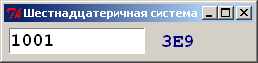 from simpletk import *
app = TApplication("Шестнадцатеричная система")
app.size = (250, 36)
app.position = (200, 200)
f = ("Courier New", 14, "bold")
hexLabel = TLabel(app, text="?", font=f, fg="navy" )
hexLabel.position = (155, 5)
def onNumChange(sender):
  hexLabel.text = "{:X}".format(sender.value)
decEdit = TIntEdit(app, width=12, font=f)
decEdit.position = (5, 5)
decEdit.text = "1001"
decEdit.onChange = onNumChange
app.Run()
[Speaker Notes: Очень важный момент, интересующий учителей – можно ли писать программы с графическим интерфейсом на Python. Ответ – можно, причем для этого существуют различные средства. 
Стандартный модуль для создания графического интерфейса называется tkinter. Приведём пример из учебника для 11 класса – нужно построить программу, которая переводит введённое число в шестнадцатеричную систему счисления. Здесь, как и в учебнике, используется модуль simpletk, который позволяет писать программу в стиле, напоминающем Delphi.
Сначала создаем объект-приложение TApplication, определяем размеры и положение окна.
На форме два объекта – поле ввода и метка.
Строится шрифт для метки, создается сама метка и размещается на форме.
Определяем обработчик события «изменение содержания текстового поля», в нем с помощью функции format в содержимое метки записывается шестнадцатеричное значение.
Теперь создает элемент-редактор, задаём его свойства и назначаем обработчик.
Наконец, запускаем приложение.]
39
Графический интерфейс
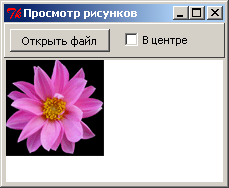 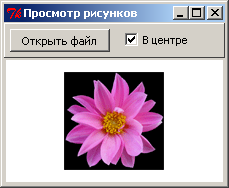 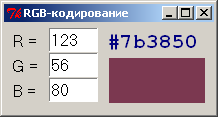 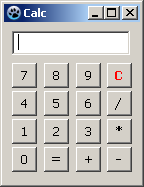 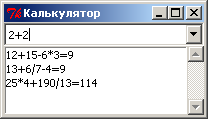 Альтернативы:
wxPython, PyGTK, PyQt.
[Speaker Notes: Здесь вы видите другие примеры программ на Python с графическим интерфейсом, приведённые в учебнике. Первая программы умеет открывать рисунки с диска и выводить их по центру или в верхнем левом углу, в зависимости от положения флажка-переключателя. Вторая программа переводит код цвета из модели RGB в шестнадцатеричный формат, используемый на веб-страницах, и показывает этот цвет.
Два варианта калькулятора – с вводом выражения в строке и со стандартным интерфейсом.
Фактически, все, что можно сделать на Delphi, можно сделать и с помощь библиотеки tkinter. Правда, нет среды RAD…
Существуют и альтернативные средства для создания графического интерфейса: wxPython, PyGTK, PyQt, но их использование значительно сложнее.]
40
Библиотеки
math – математические функции
fractions – рациональные дроби
decimal – десятичная арифметика
random – случайные числа, случайный выбор, случайная перестановка элементов
re – регулярные выражения
itertools – перестановки, сочетания
webbrowser, urllib, http, ftplib, … – работа с сетью
tkinter – графический интерфейс
pyGame – программирование игрhttp://www.pygame.org/news.html 
simplegui – модуль для программирования игр на сайте http://www.codeskulptor.org
[Speaker Notes: Python славится огромным набором библиотек, в которых реализованы функции на любой вкус. Прежде всего, это обширная стандартная библиотека. Часто используются модули math, fractions, decimal, random. Модуль re обеспечивает работу с регулярными выражениями, модуль itertools – с перестановками и сочетаниями.
Разработано множество модулей для работу с сетью.
Про модуль tkinter для создания графического интерфейса мы уже говорили. 
Для программирование игр и графики можно использовать стороннюю библиотеку pyGame или модуль simplegui на сайте codeskulptor.org.]
41
Достоинства
низкий порог входа
print ( "Привет!" )
применяется в профессиональных разработках
понятный синтаксис, отступы
компактные решения (за счёт встроенных средств)
язык более высокого уровня, чем C и Паскаль (списки, словари, …)
поддержка любых языков (utf-8)
большая библиотека
возможность разработки программ с графическим интерфейсом
различные подходы к программированию (императивный, ООП, функциональный, …)
[Speaker Notes: Теперь можно перечислить достоинства Python. Прежде всего нужно отметить низкий «порог входа» - легко начать писать программы. Программа, выводящая сообщение на экран, занимает одну строку, как в Бейсике.
В то же время, язык применяется в современных профессиональных разработках.
Программы имеют понятный синтаксис, отступы обязательны.
За счёт встроенных средств решения получаются короткие, меньше шансов на ошибку.
Python – язык более высокого уровня, чем С и Паскаль, он поддерживает современные типы данных (списки, словари), которые в других языках требуют использования библиотек.
По умолчанию используется кодировка utf-8, поэтому можно работать с текстами на любом языке.
Огромное преимущество – большая стандартная библиотека функций.
В Python можно разрабатывать программы с графическим интерфейсом.
Язык поддерживает разные стили программирования – императивный, объектно-ориентированный, функциональный.]
42
Грабли
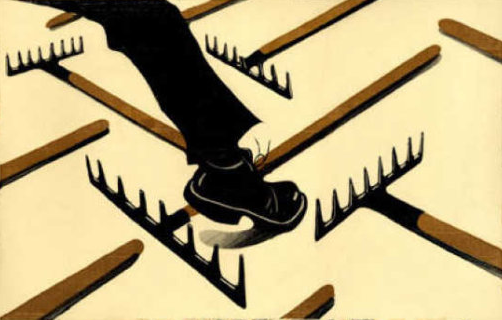 [Speaker Notes: Итак, с достоинствами мы разобрались, пора поговорить о недостатках. То есть, о граблях, на которые может наступить программист, переходящий на Python с императивного языка типа Паскаля или С.]
43
!
!
Нумерация элементов строк и массивов с нуля!
Последний элемент среза не включается!
Грабли
A[1:3]
[12, 5]
A[2:3]
[5]
A[:3]
A[0:3]
[7, 12, 5]
A[5:]
A[5:8]
[34, 40, 23]
A[3:-2]
A[3:6]
[8, 18, 34]
len(A)-2
[Speaker Notes: Во-первых, нумерация элементов строк, массивов начинается с нуля! Но для тех, кто работал на С и Javascript  это не новость. 
Во-вторых, при выделении части строки или массива используют срезы, где через двоеточие указывают начальный и конечный элементы, но конечный элемент в срез не входит!
Если начальный элемент среза не указан, считается, что он равен 0 (с самого начала).
Если не указать конечный элемент, он считается равным длине массива len(A) (до самого конца).
Если какой-то индекс отрицательный, к нему добавляется длина массива. То есть, -2 означает len(A)-2]
44
!
Строки нельзя изменять!
Грабли
var s: string;
...
for i:=1 to Length(s) do
  if s[i] = 'a' then s[i] := 'b';
s[i] = "b"
for i in range(len(s)):
  if s[i] == "a":
    s = s[:i] + "b" + s[i+1:]
с начала до s[i-1]
от s[i+1] до конца
[Speaker Notes: Еще одна неожиданность – строки в Python – это неизменяемые объекты. На Паскале можно менять отдельные символы строки в той же области памяти, как в этой задаче, где все буквы a меняются на буквы b. В Python  такой номер не проходит!
Но вместо этого можно создать новую строку и присвоить её переменной s. Первая часть – этьо все, что слева от найденного символа, в последняя – все, что справа.]
45
!
!
Переменные не нужно объявлять!
Требуется тщательное тестирование!
Грабли
«We are all consenting adults here».
if a > b:
  print("OK")
else:
  this is spam
нет ошибки, пока не пришли сюда!
x1 = 0
if a > b:
  xl = 1
нет ошибки!
[Speaker Notes: Вы уже знаете, что переменные в Python не нужно объявлять. Существует известное высказывание «We are all consenting adults here», которое переводится как «Мы тут все взрослые и по взаимному согласию». Смысл её в том, что Python снимает ограничения, но перекладывает ответственность за ошибки на программиста. Чем это может грозить?
Например, в этом фрагменте в ветке else написана явная чушь, но мы обнаружим ошибку только тогда, когда будет выполняться эта строка.
Во втором примере опечатка – вместо имени переменной x1, использовать xl, но формально ошибки нет, просто создается новая переменная!
Поэтому вопрос тестирования программа на Python – очень важный.]
46
!
Нет контроля типов параметров!
Грабли
def trimLeft ( s ):
  while len(s) and s[0] == ' ':
    s = s[1:]
  return s
print ( trimLeft("   123   ") )
print ( trimLeft(123) )
нет ошибки, пока не пришли сюда!
[Speaker Notes: Проблема из той же серии – нет контроля типов параметров. Вот функция, которая работает символьными строками. Но я могу формально вызвать её с параметром любого типа, например, с числом. И ошибка не будет обнаружена, пока эта строка не выполнится и программа не завершится аварийно.]
47
!
Нет контроля возвращаемого значения!
Грабли
def trimLeft ( s ):
  while len(s) and s[0] == ' ':
    s = s[1:]
return s
print ( trimLeft("   123   ") )
None
A = [2, 1, 3, 7, 5, 4]
B = A.sort()
print ( B )
None
[Speaker Notes: Python не выполняет проверку возвращаемого значения. В принципе процедура от функции отличается лишь тем, что она не возвращает никакого значения, то есть, в ней нет оператора return. Но в этом случае все равно функция возвращает значение, равное None (аналог void). Поэтому если мы забыли написать return, транслятор ошибку не обнаружит, но при вызове функции результат будет удивительный. В данном примере нужно писать return.
Вот еще один фрагмент программы. Он тоже выдает None. Дело в том, что метод sort изменяет сам массив, к которому он применяется, и возвращает None. Эта ошибка обнаруживается только во время выполнения.]
48
!
Список – это ссылка!
Грабли
A = [1, 2, 3]
B = A
A
[0, 2, 3]
B
A
[1, 2, 3]
B
A[0] = 0
A = [1, 2, 3]
B = A[:]
копия массива A
A
[0, 2, 3]
B
[1, 2, 3]
A
[1, 2, 3]
A[0] = 0
B
[1, 2, 3]
[Speaker Notes: Список в Python – это ссылка на список (массив) в памяти. Пусть есть некоторый список A. Попытаемся скопировать его в другой список B, построить копию. Это не получается, потому что переменная-указатель B будет просто ссылаться на тот же самый массив в памяти! Если мы теперь изменим какой-то элемент массива A, автоматически изменится и массив B.
Чтобы этого не произошло, нужно скопировать массив, например. с помощью среза.]
49
Грабли
Глобальные и локальные переменные
state = 0
def changeState(a, b):
  if a > b:
    state = 1
changeState ( 2, 1 )
print ( state )
новая локальная переменная!
state = 0
def changeState(a, b):
  global state
  if a > b:
    state = 1
changeState ( 2, 1 )
print ( state )
0
global state
[Speaker Notes: Есть проблемы с глобальными и локальными переменными. Пусть есть глобальная переменная, которая показывает состояние игры. Мы хотим написать процедуру, которая изменяет это состояние.
Вызываем процедуру, для этих параметров состояние должно измениться, но оно не меняется, будет выведен 0! Дело в том, что присваивание внутри функции создаёт новую локальную переменную (её не нужно объявлять!).
Для того, чтобы работать с глобальной переменной, необходимо описать её с помощью ключевого слова global.]
50
Грабли
Глобальные и локальные переменные
x = 0
def f():
  print ( x )
f()
OK!
использование локальной переменной до определения!
x = 0
def f():
  x += 3
  print ( x )
f()
x = 0
def f():
  global x
  x += 3
  print ( x )
f()
global x
[Speaker Notes: Если просто использовать глобальную переменную внутри функции, все работает. Но если требуется изменить переменную, будет ошибка, поскольку программа пытается обратиться к локальной переменной. Решение – явно объявить её глобальной.]
51
!
Все данные объектов – открытые (public)!
Грабли
class dog:
  def __init__(self, _age):
    self.age = _age
def spam():
  tuzik.age = 100
tuzik = dog(5)
spam()
print(tuzik.age)
нет private!
[Speaker Notes: Мы говорили, что Python поддерживает объектно-ориентированный подход к  программированию. Однако данные и методы объекта нельзя сделать частными (закрытыми, private). Поэтому любая процедура или функции может изменить свойства объекта. 
Например, пусть есть класс объектов dog, при создании объектов этого класса в поле age запоминается возраст собаки.
Создадим объект – собаку 5-летнего возраста. Если теперь вызвать процедуру spam, она может изменить этот возраст. Данные не защищены.]
52
Недостатки
две несовместимых версии: 2.x и 3.x
нужен интерпретатор для выполнения
низкая скорость (в 100 раз ниже, чем на C)
увеличенный расход памяти
нет проверки типов данных
нет доступа к низкоуровневым средствам (размещение данных в памяти, аппаратура)
неклассическая объектная модель (нет private и protected)
нет надёжных RAD-систем для программ с графическим интерфейсом
[Speaker Notes: Перечислим недостатки языка Python.
Сейчас существуют две ветки – версии 2.x и 3.x, которые несовместимы между собой. Их существование вызвано тем, что в новой версии введены новые возможности, а с помощью старой версии написано огромное количество программы, которые нереально переделывать, поэтому старая ветка поддерживается одновременно с новой.
Python – это интерпретируемый язык, поэтому для выполнения программы нужен интерпретатор. Поэтому скорость выполнения программ гораздо ниже, чем на Паскале и С, примерно в 100 раз. Памяти расходуется тоже больше. 
В Python нет проверки типов данных, что может вызвать проблемы, которые мы уже обсудили. Это ставит под сомнение вопрос о том, можно ли использовать Python в качестве первого языка для обучения программированию.
Невозможно работать с аппаратными средствами на низком уровне.
В объектной модели нет частных и защищенных членов класса, это создает проблемы защиты данных.
Сейчас нет надежных средств для визуального проектирования программ с графический интерфейсом (типа Delphi). 
Таким образом, серебряной пули нет. Диалектика.]
53
Дистанционное образование
Введение в computer science и программирование на языке Python (англ.)
https://www.edx.org/course/mitx/mitx-6-00-1x-introduction-computer-1498
Введение в интерактивное программирование на языке Python (англ.)
https://www.coursera.org/course/interactivepython
Онлайн-среда для интерактивного программирования на языке Python
http://www.codeskulptor.org/
Языке Python на сайте Codecademy (англ.)
http://www.codecademy.com/ru/tracks/python
[Speaker Notes: Сейчас есть несколько сайтов, где можно пройти курс обучения по Python. К сожалению, большинство – англоязычные.
На сайте edx размещён замечательный курс Массачусетского технологического института, самый полный и глубокий из известных.
Если есть желание научиться программировать игры на Python, вас ждет курс на сайте coursera, но его уровень сложности значительно ниже. Для этого курса разработан сайт codeskulptor, где можно запускать и отлаживать программы в режиме онлайн, в том числе есть визуализация – можно посмотреть, какие операции выполняет программа с данными в памяти.
Есть также курс на сайте codecademy.]
54
Дистанционное образование
Материалы по программированию на языке Python на сайте школы 179 г. Москва
http://server.179.ru/~dk/python.html
Курс Д. Кириенко на сайте «Дистанционная подготовка по информатике»
http://informatics.mccme.ru/course/view.php?id=156
Онлайн-среды:
визуализация выполнения!
http://www.codeskulptor.org/ 
http://pythontutor.com/ 
http://ideone.com/ 
http://www.compileonline.com/execute_python_online.php
http://www.skulpt.org/
[Speaker Notes: На русском языке наиболее известны материалы Дениса Кириенко, размещенные на сервере 179 школы (г. Москва) и сайте «Дистанционная подготовка по информатике».
Существуют также несколько сайтов, где можно запускать и отлаживать программы в веб-браузере.]
55
Конец фильма
ПОЛЯКОВ Константин Юрьевич
д.т.н., учитель информатики
ГБОУ СОШ № 163, г. Санкт-Петербург
kpolyakov@mail.ru
 ГУРОВИЦ Владимир Михайлович
учитель информатики ФМШ № 2007, г. Москва,
координатор проекта дистанционной подготовки по информатике (informatics.mccme.ru)